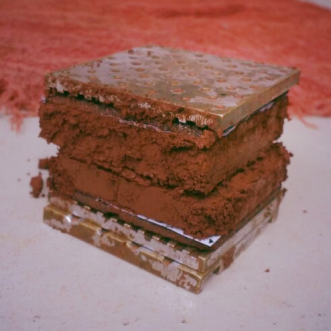 UNIVERSIDADE REGIONAL DO NOROESTE DO ESTADO DO RIO GRANDE DO SUL
PEC III – Terceiro Painel Temático das Pesquisas da Engenharia Civil da UNIJUÍ
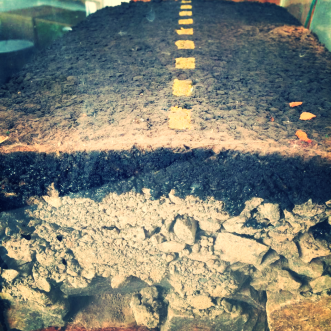 Estudo da Eficiência Energética do Sistema Elétrico de Habitações de Interesse Social na Cidade de Santa Rosa
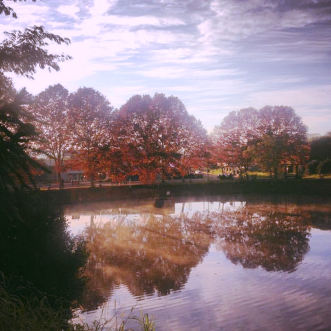 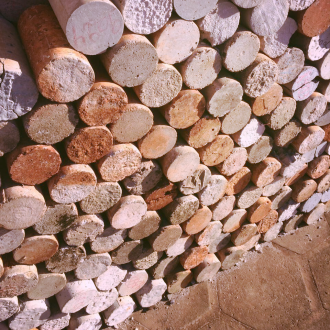 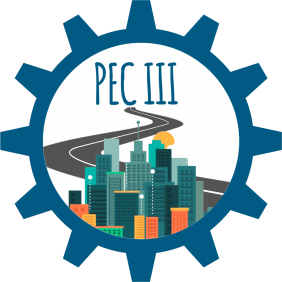 Lucas Carvalho Vier
Fabio Augusto Henkes Huppes
Raissa Francieli Hammes
Mauro Rodrigues
Marcelle Engler Bridi
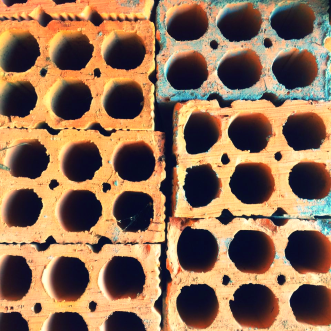 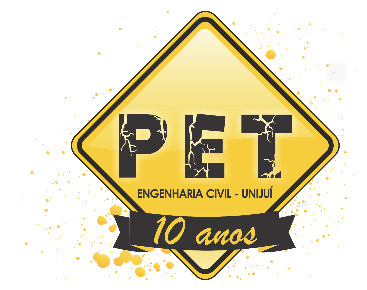 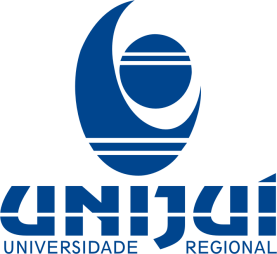 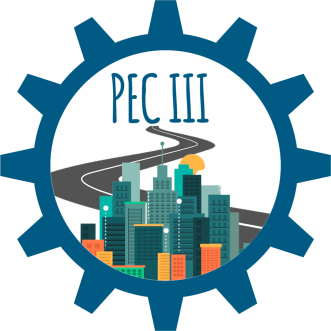 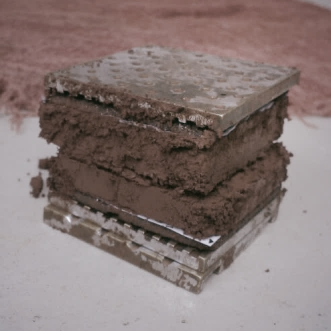 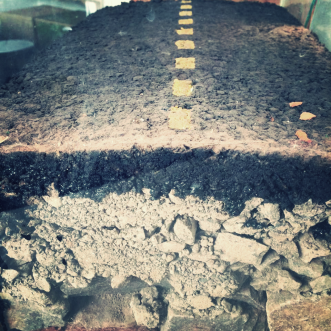 Introdução
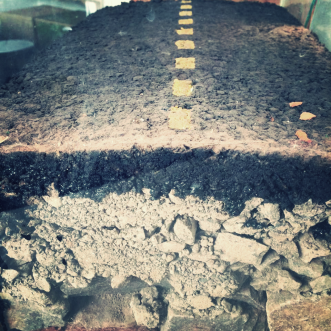 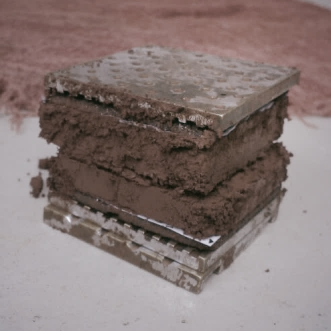 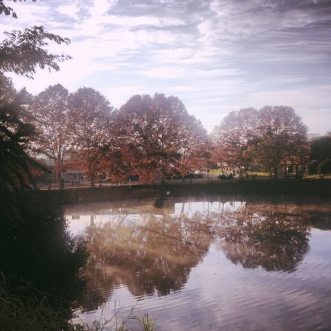 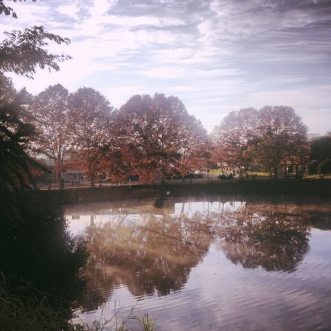 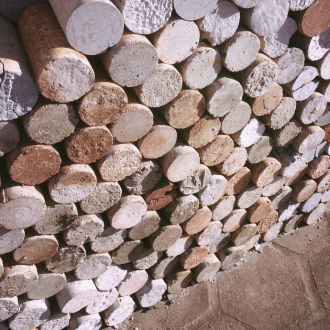 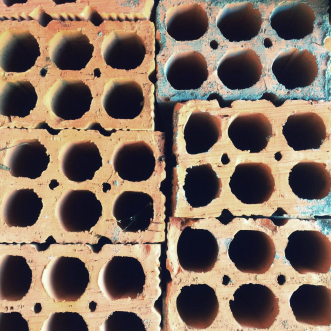 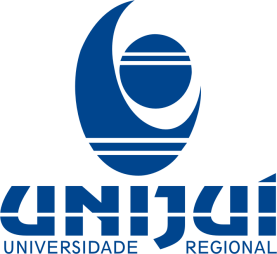 Fonte: Adaptado da prefeitura de Santa Rosa
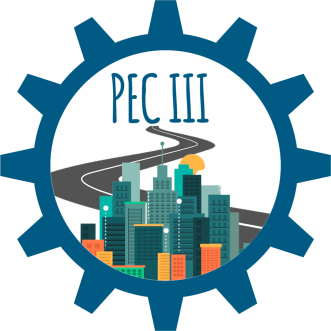 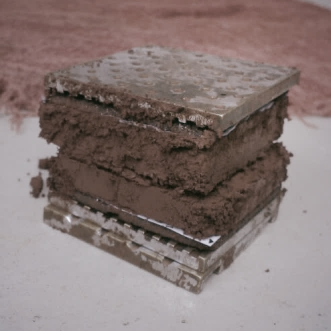 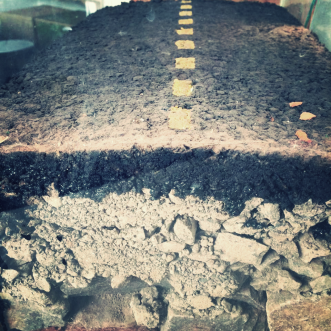 Justificativa
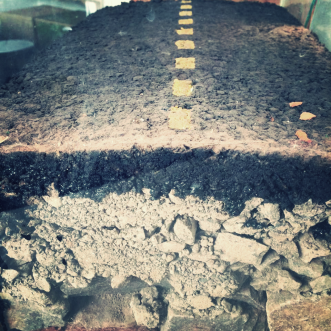 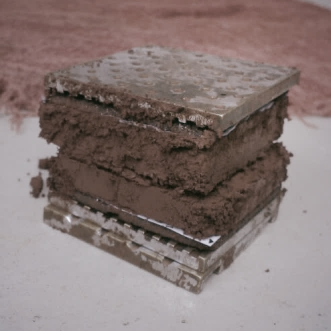 O presente artigo foi desenvolvido no projeto de Pesquisa “Avaliação da Pós ocupação em Habitações de Interesse Social”.
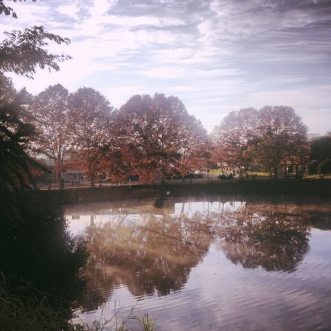 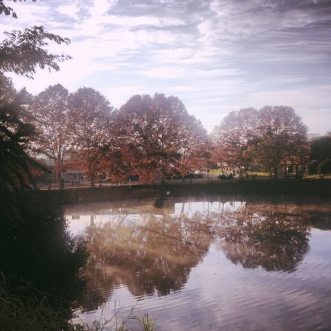 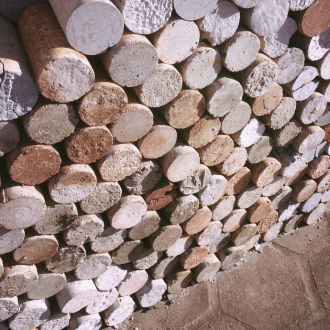 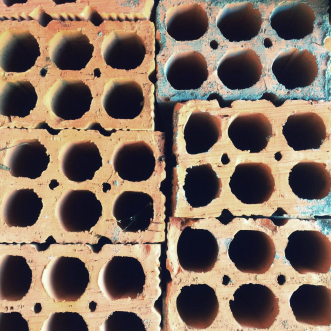 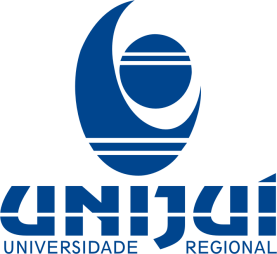 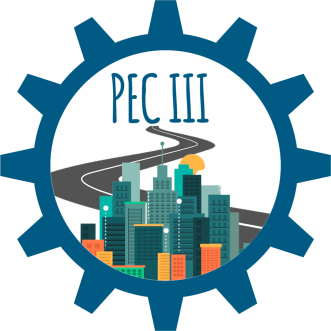 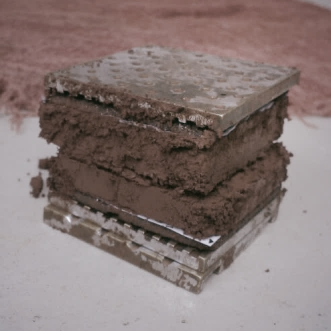 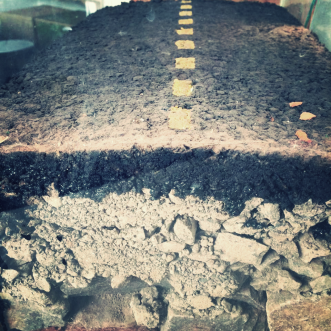 Resultados
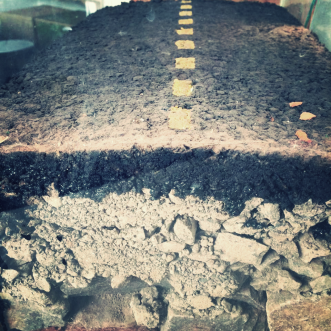 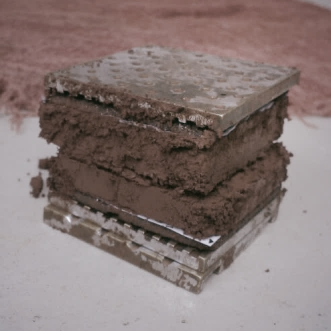 Satisfação com a quantidade de Pontos de Luz.
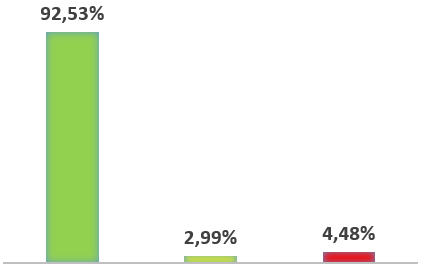 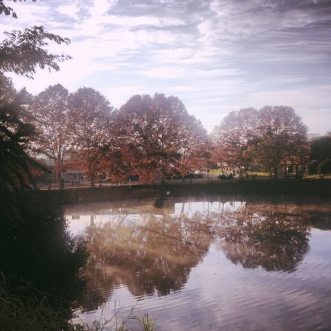 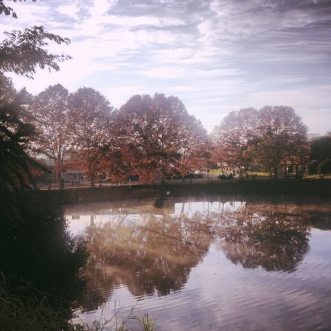 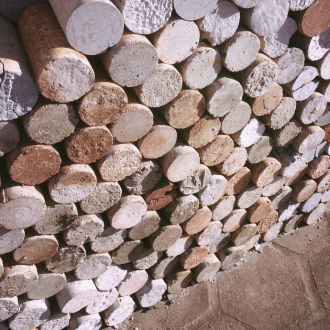 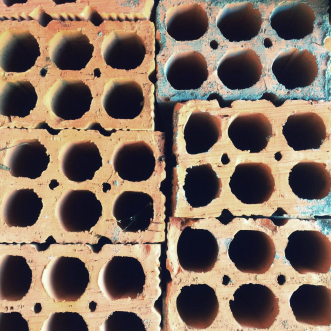 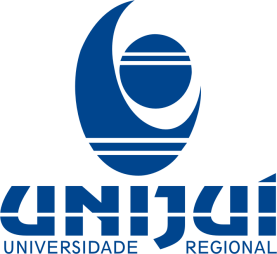 SATISFEITOS                    NEUTROS                   INSATISFEITOS
Fonte: autoria própria
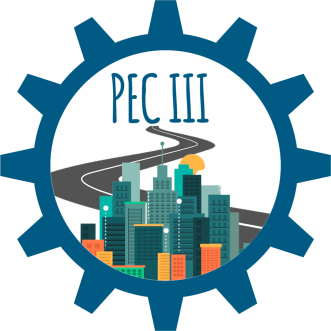 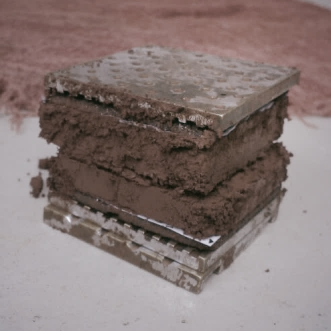 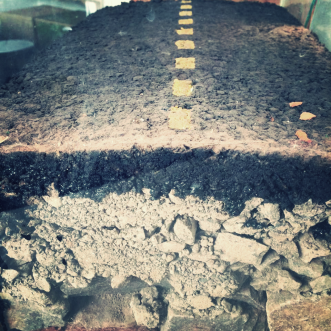 Resultados
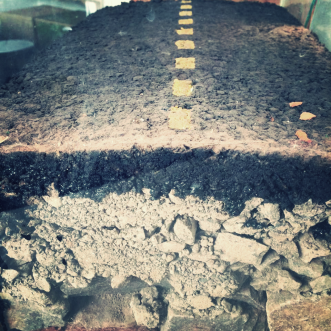 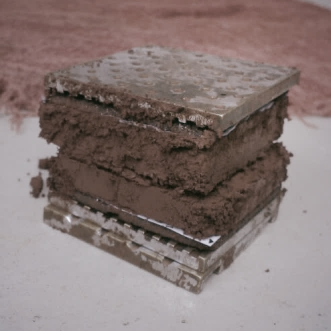 Quantidade de usuários que ampliou o número de pontos de luz.
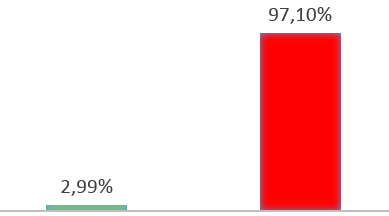 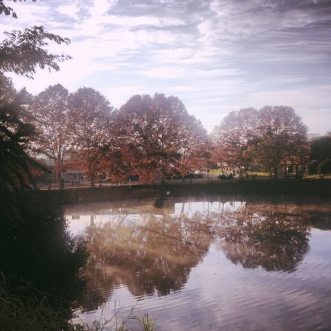 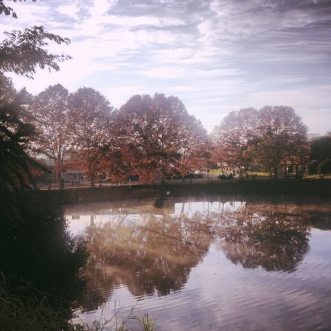 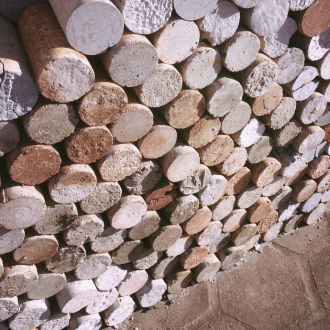 SIM                                                    NÃO
Fonte: autoria própria
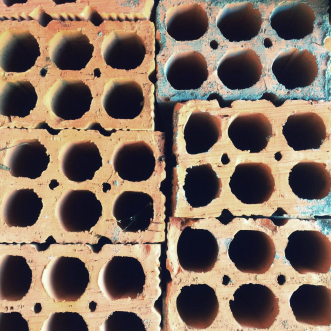 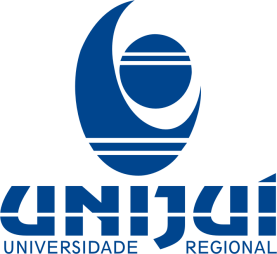 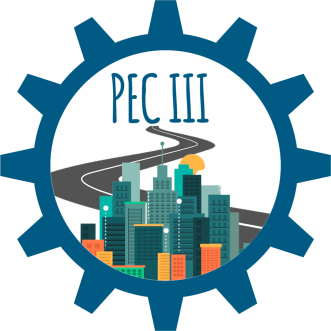 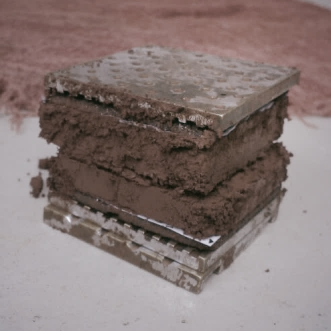 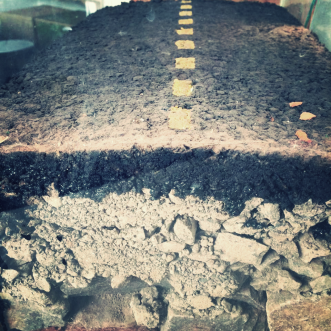 Resultados
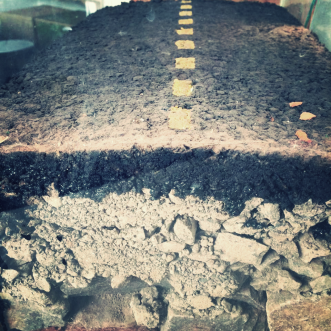 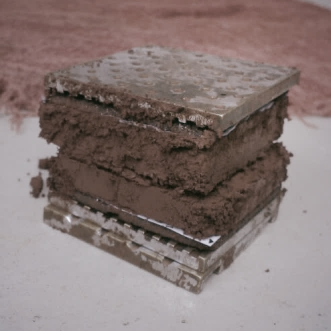 Satisfação em relação à quantidade e localização de tomadas e interruptores.
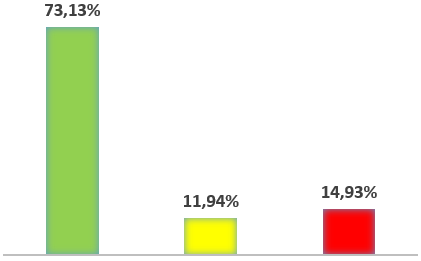 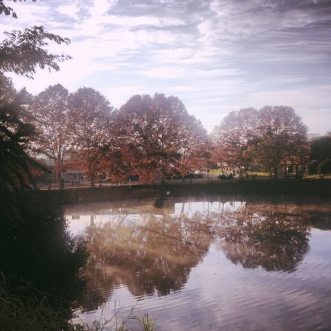 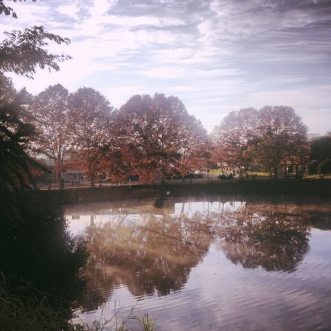 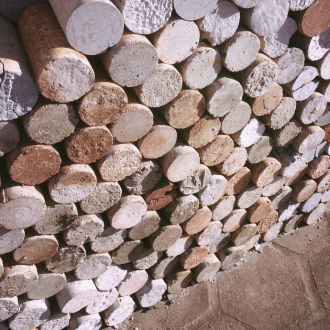 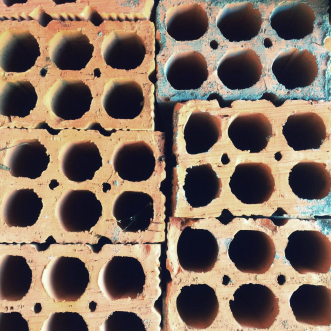 SATISFEITOS                NEUTROS               INSATISFEITOS
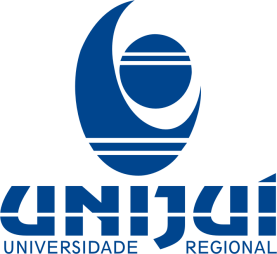 Fonte: autoria própria
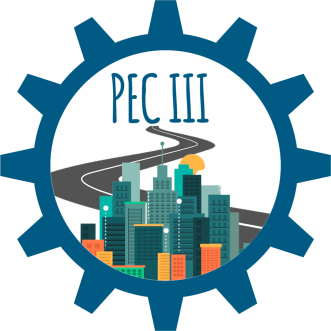 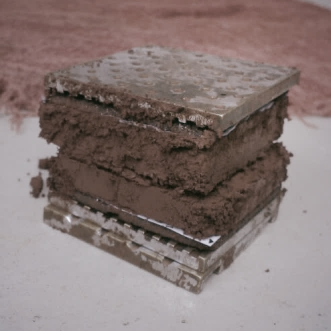 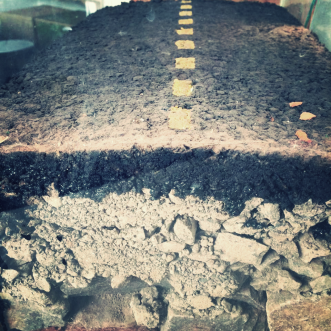 Resultados
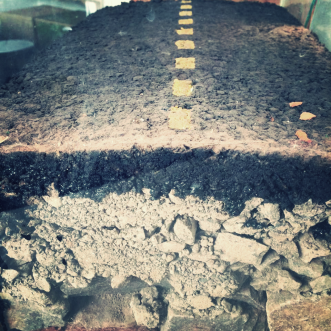 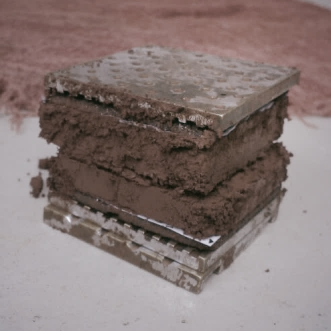 Satisfação em relação à quantidade e localização de tomadas e interruptores.
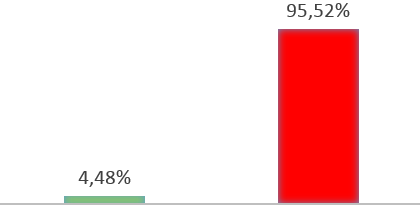 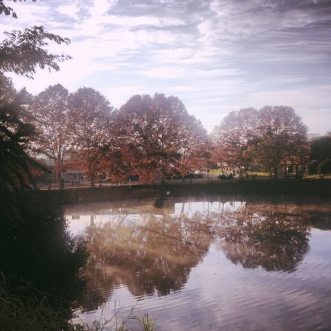 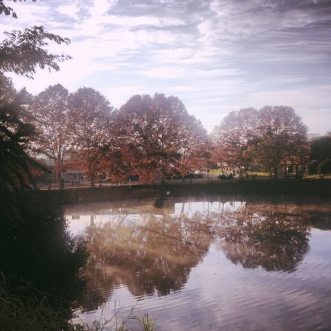 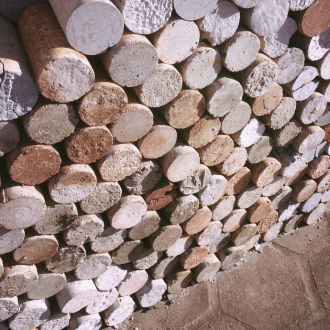 SIM                                                 NÃO
Fonte: autoria própria
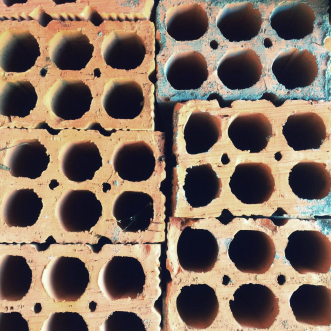 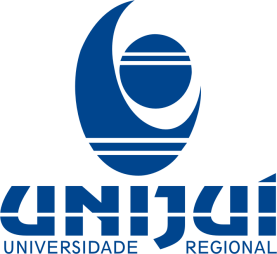 Resultados
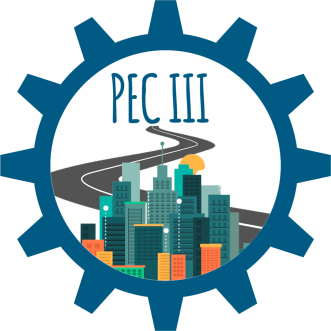 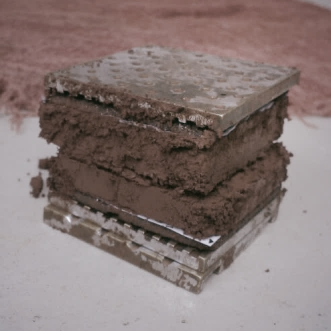 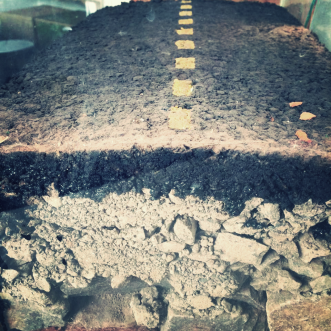 Carga média das residências no condomínio analisado
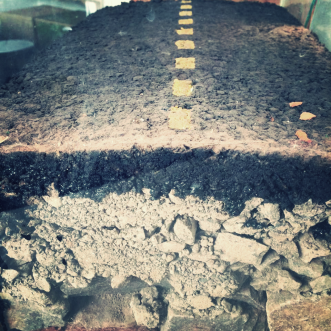 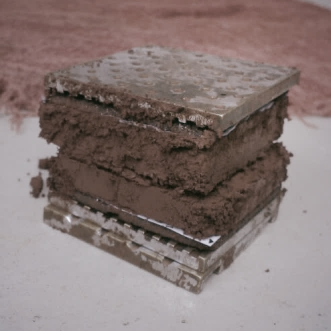 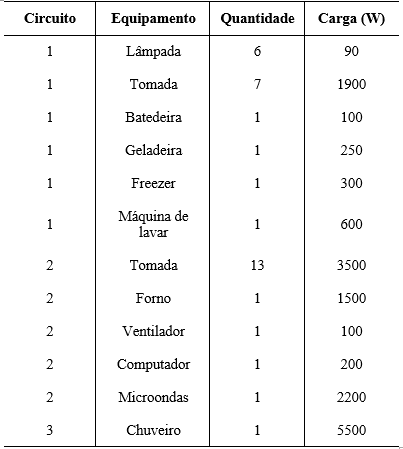 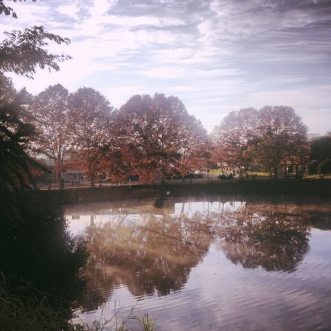 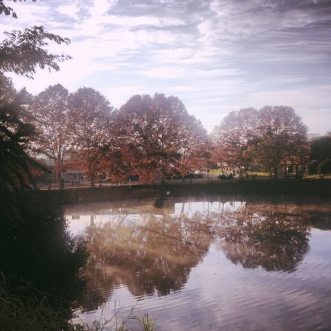 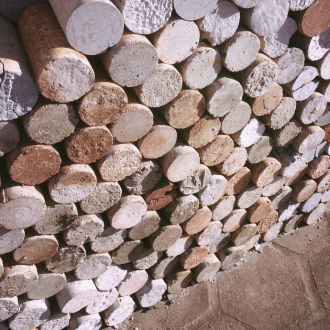 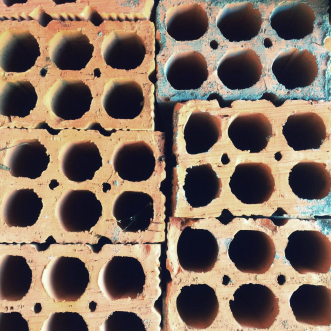 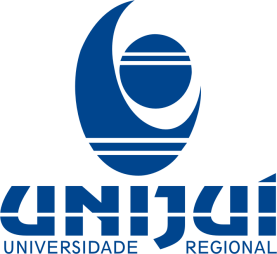 Fonte: autoria própria
Resultados
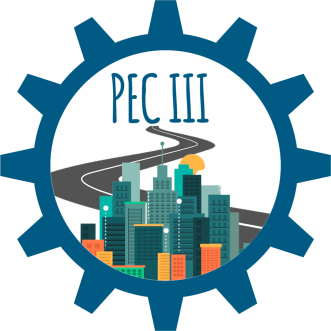 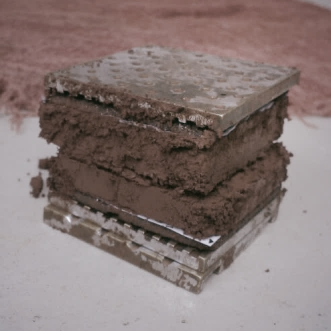 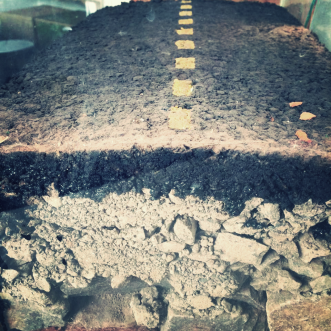 Carga média das residências no condomínio analisado
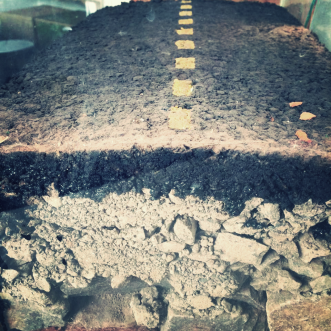 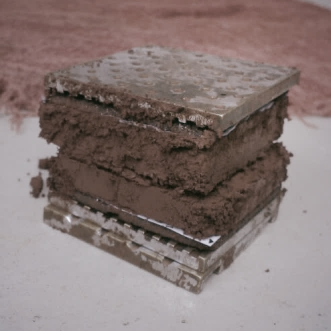 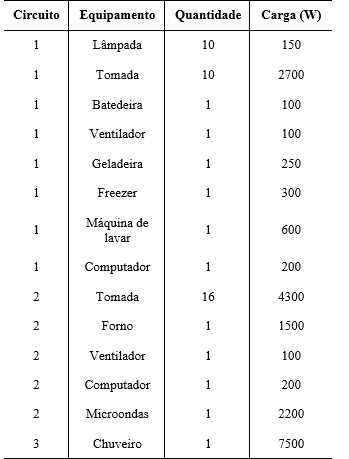 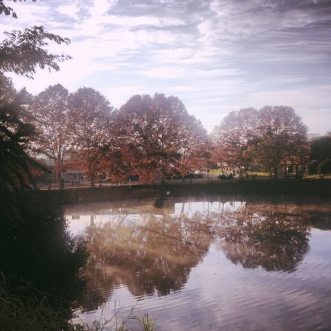 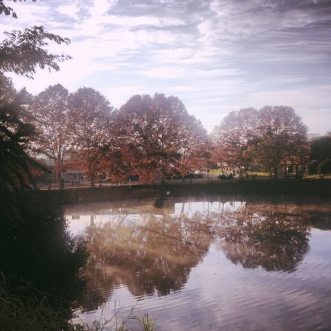 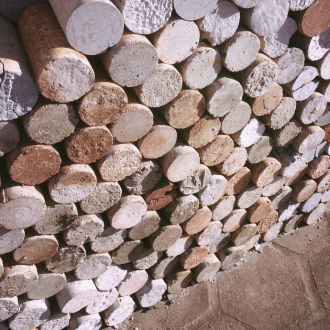 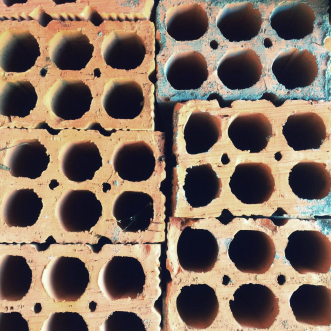 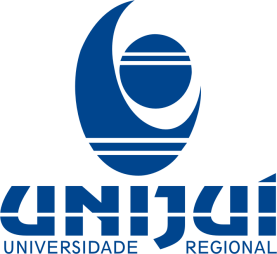 Fonte: autoria própria
Resultados
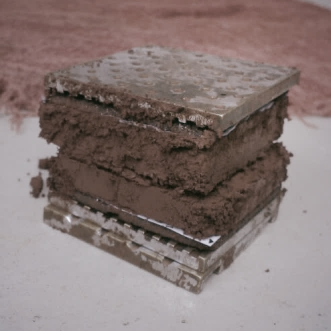 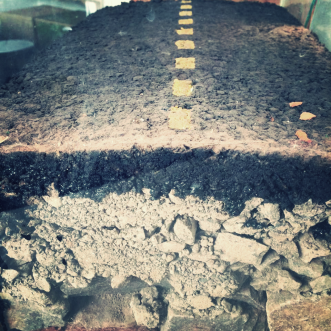 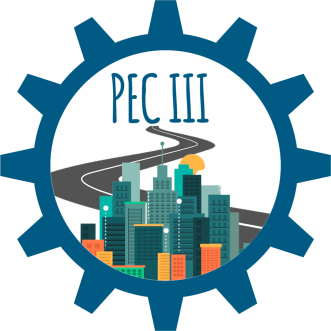 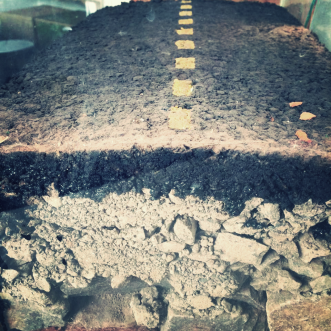 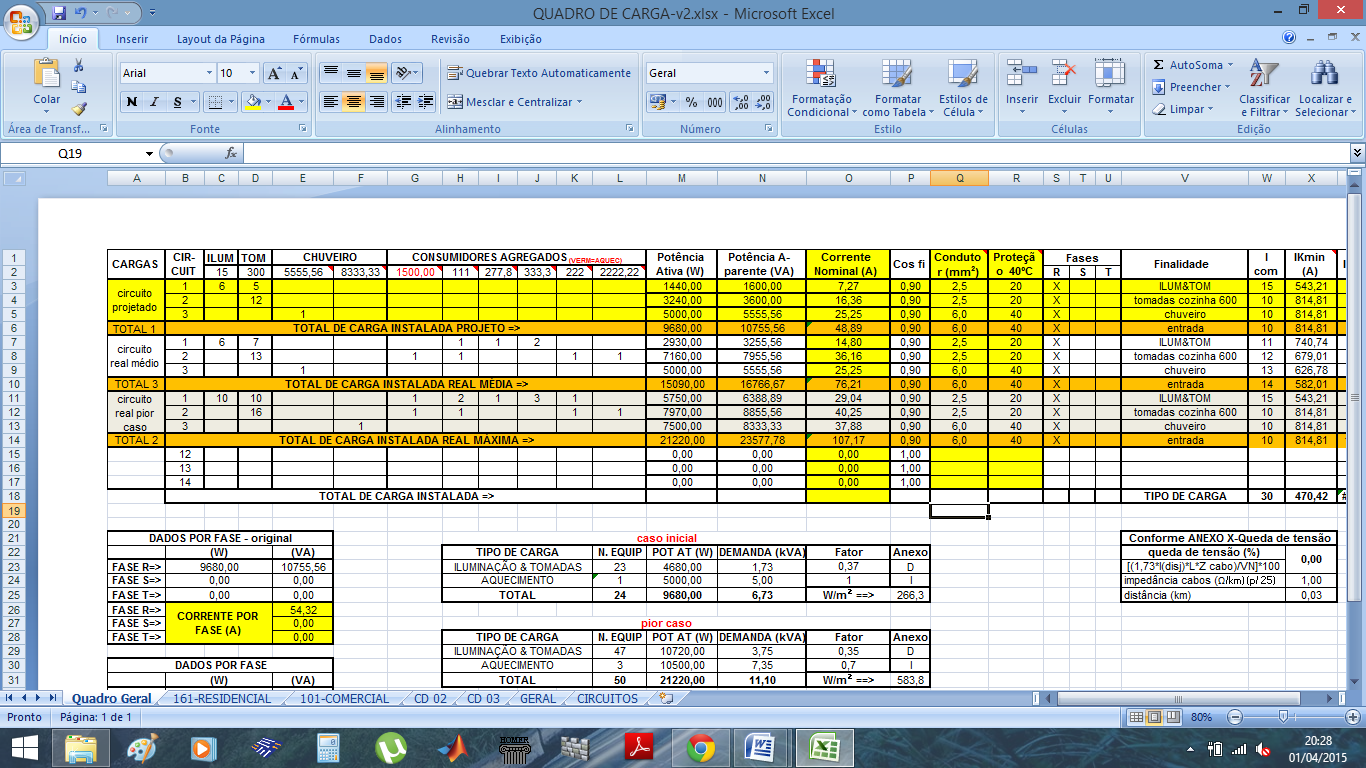 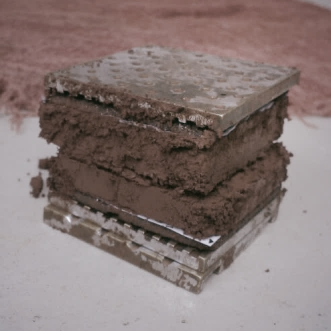 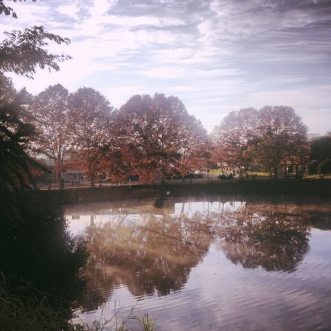 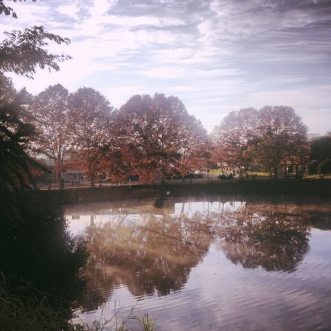 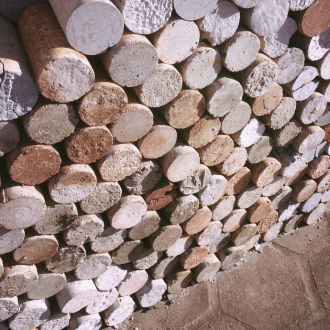 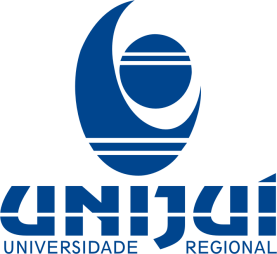 Fonte: autoria própria
Resultados
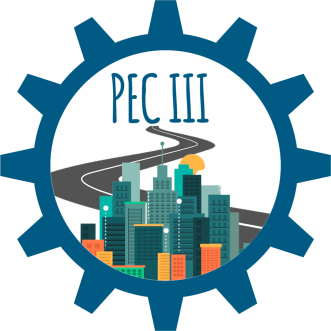 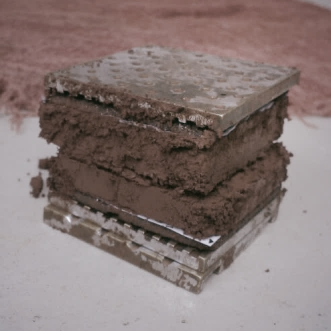 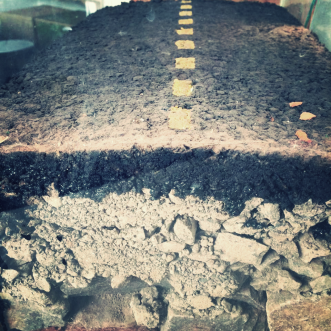 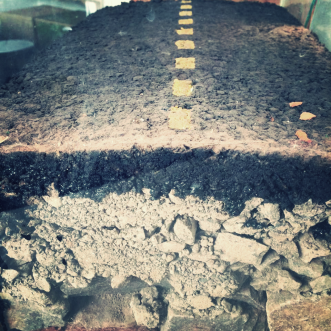 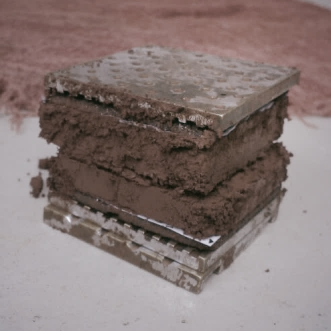 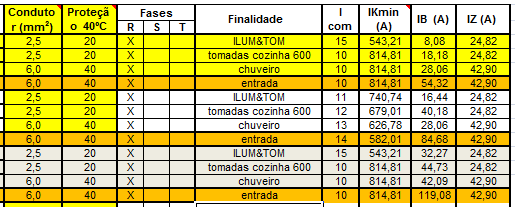 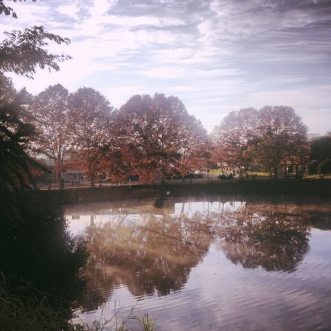 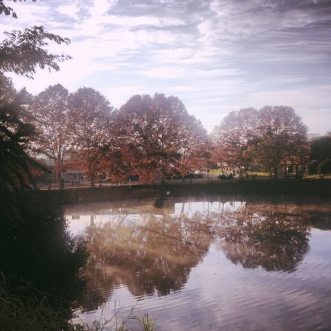 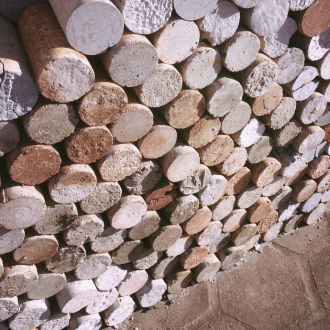 Fonte: autoria própria
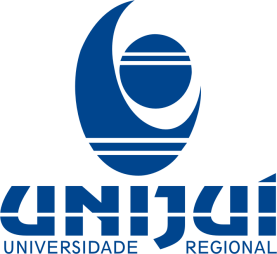 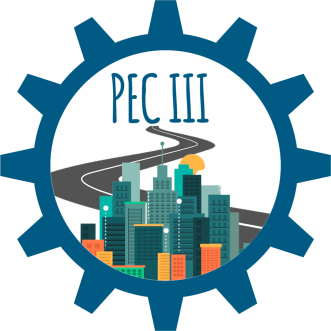 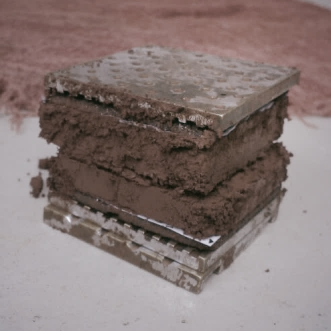 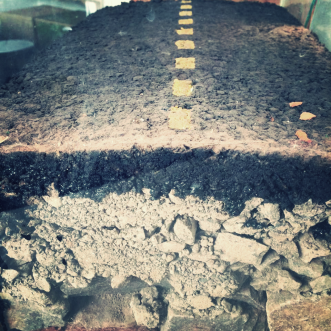 Considerações Finais
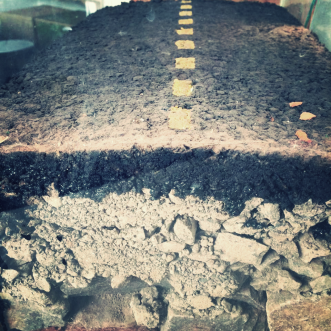 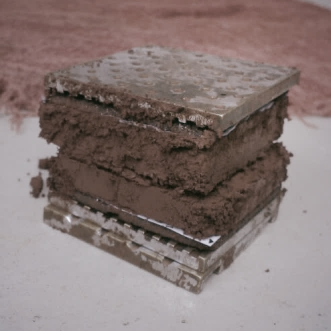 Concluiu-se que os projetos elétricos elaborados para as habitações de interesse social devem levar em consideração a possibilidade do aumento de carga, já que o poder de compra pode aumentar para os usuários e consequentemente aumentará a quantidade de eletrodomésticos.

Como a carga utilizada está sendo maior do que o foi projetado, acaba dissipando calor nos condutores e, consequentemente, aumentando o custo da energia elétrica para essas residências.
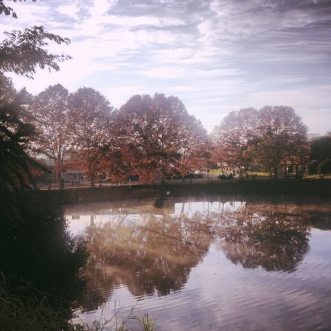 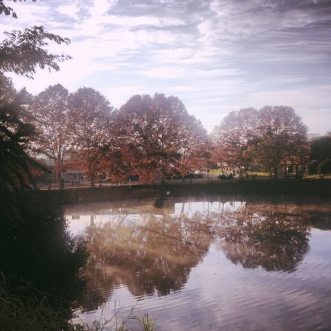 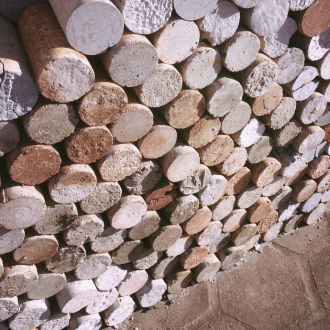 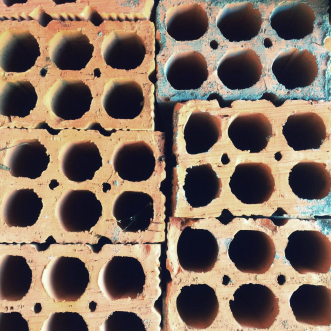 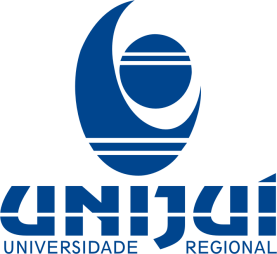